Teorie mezinárodních vztahů
Úvod do bezpečnostních a strategických studií, 20. 11. 2023 
Vendula Divišová, FSS MU, vendula.divisova@mail.muni.cz
1
Struktura
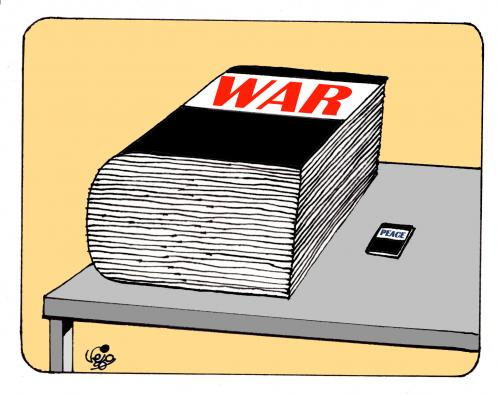 Teorie a mezinárodní vztahy
A. Realismus: hlavní myšlenky
Odnože realismu
B. Liberalismus: hlavní myšlenky
Odnože liberalismu
B. Konstruktivismus
2
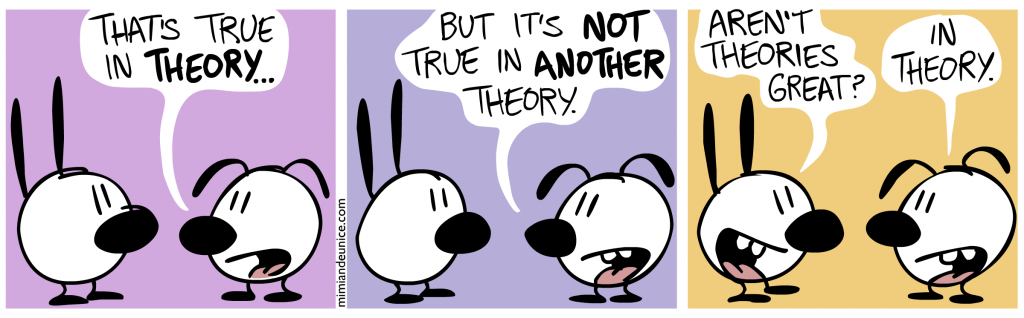 Teorie a mezinárodní vztahy
Proč potřebujeme teorie mezinárodních vztahů?
zviditelňují naše předpoklady (jaká je lidská povaha, jak můžou státy zajistit bezpečnost… )
pomáhají pochopit příčiny ozbrojených konfliktů a válek (a předcházet jim)
pomáhají pochopit a předvídat chování států
teorie jsou modely (reality) x komplexnost skutečného světa
v praxi možná kombinace různých aspektů soupeřících teorií
3
Teorie a mezinárodní vztahy
4
Realismus: hlavní myšlenky
mezinárodní politika je utvářena suverénními státy
státy nejsou podřízeny žádné vyšší moci (x světová vláda)
mezinárodní politika je anarchická - znamená to absenci řádu?

přežití jako hlavní cíl státu → posilováním moci (zejm. vojenské) - státy odkázány na vlastní prostředky
převážně pesimistický náhled na MV - 2 příčiny konfliktů: špatná lidská povaha x struktura systému MV (anarchie)
5
Odnože realismu
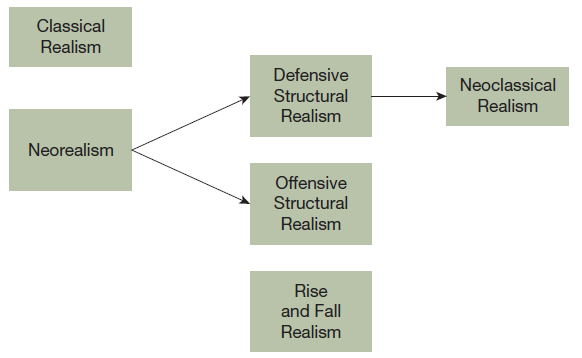 6
Klasický realismus
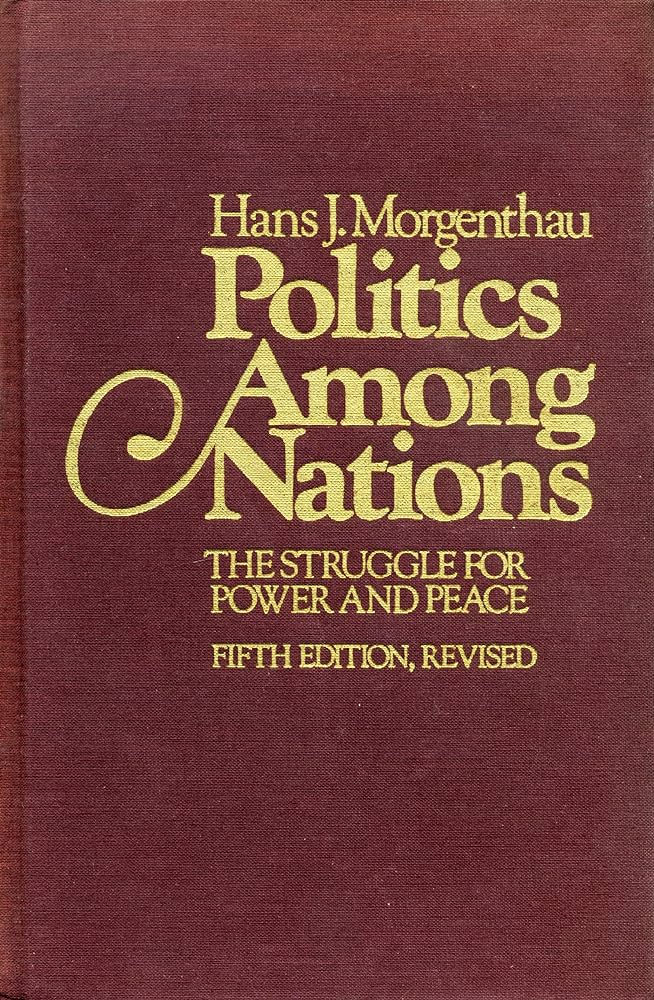 klíčové dílo: Hans Morgenthau: Politics Among Nations: The Struggle for Power and Peace
lidská povaha je vadná → touha po moci
státy mají tendenci moc akumulovat
anarchické podmínky mezinárodního systému jako umožňující podmínka
racionalita
7
Neorealismus
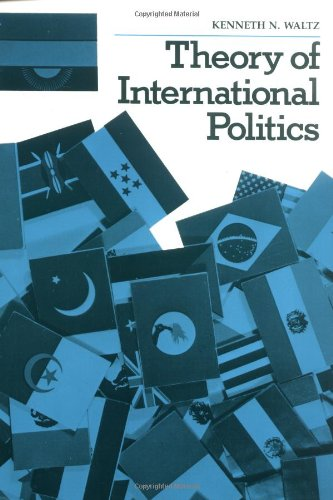 klíčové dílo: Kenneth Waltz - Theory of Int. Politics (1979)
tragičnost mezinárodní politiky (nezamýšlené důsledky)
konflikty způsobeny špatnou sociální organizací (x lidská povaha)
vznik konkrétních válek - i faktory na úrovni jedince a státu!
stabilita závisí na rozložení moci → multipolární x bipolární systémy (Který je stabilnější?)
bezpečnostní dilema - válka není nevyhnutelná 
	→ rovnováha moci / vyvažování [balancing]
„War occurs because there is nothing to prevent it“ (Waltz, 1959)
8
Strukturální realismus
hlavní pobídky a omezení chování: anarchický systém a distribuce schopností 
Ofenzivní strukturální realismus
přirozená touha po moci (lidská povaha + povaha systému)
vlastnictví ofenzivních vojenských zbraní mocnostmi + nejistota ohledně úmyslu ostatních států → snaha o maximalizaci moci (= nejlepší způsob zajištění přežití = hlavní cíl)
úsilí o globální či regionální dominanci (pokud zisky převažují náklady)
státy jsou racionální aktéři (zisky x náklady)
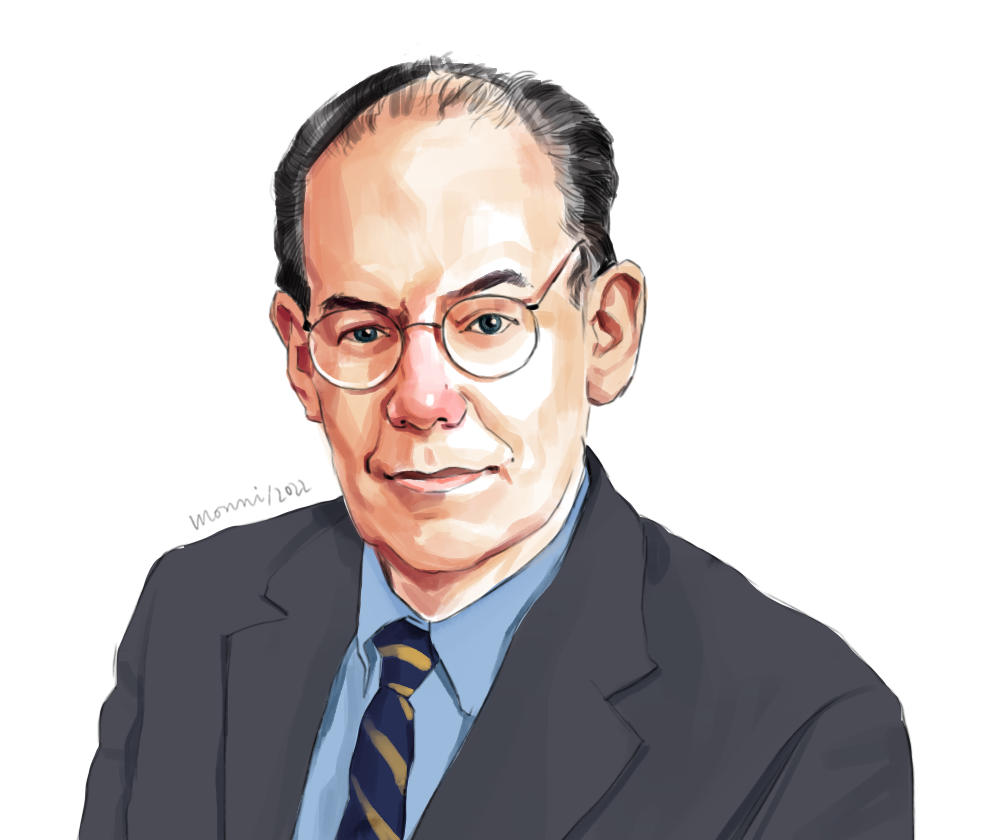 9
Strukturální realismus
Defenzivní strukturální realismus
úsilí o maximalizaci moci není racionální odpovědí na systémové tlaky (→ bezpečnostní dilema, vyvažování, vysoké náklady dobývání… )
„offense-defense theory“ - efektivita útočných x obranných strategií
maximalizace bezpečnosti (x moci) - zachováním současné rovnováhy moci (dominance obranných strategií)
expanzivní chování států musí být vysvětleno jinými faktory (rovnováha útok-obrana, geografie, patologie na úrovni jednotky/státu… )
možnost uniknout bezpečnostnímu dilematu (vyvažování, signály… )
10
Realismus vzestupů a pádů Rise and fall realism
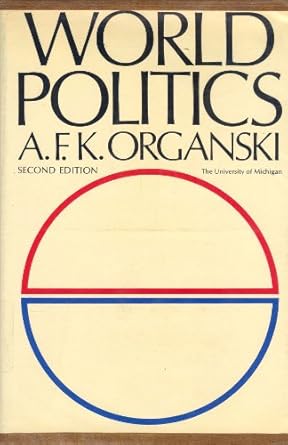 alternativa k teorii vyvažování moci
A.F.K. Organski (World Politics, 1958) - hegemonie jako základ míru, zatímco rovnováha často spjata s válkou
dominantní stát schopen utvářet pravidla a praktiky mez. systému → výsledkem stabilita
rovnoměrnější rozložení moci → válka pravděpodobnější
historie jako série vzestupů a pádů velkých mocností
11
Neoklasický realismus
důraz na domácí rovinu analýzy
systémové tlaky „filtrovány“ skrze faktory na úrovni jednotky => zahraničněpolitická rozhodnutí (chování státu)
chování státu ovlivněno řadou interních faktorů (osoby lídrů, strategická kultura… )



dále vliv jednoty či fragmentarizace států na schopnost rozpoznat hrozbu a neutralizovat ji
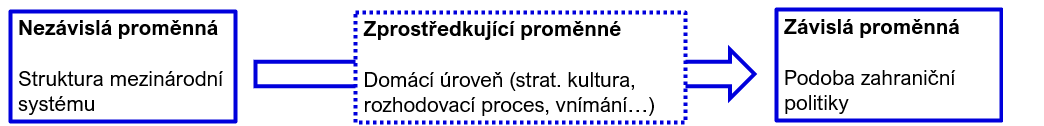 12
Liberalismus: hlavní myšlenky
idealismus - zakládající tradice MV, návrat relevance po studené válce
lidská povaha jako v jádru dobrá → možnost vzájemné pomoci a spolupráce (odmítnutí mocenské politiky)
špatné chování - výsledkem zlých institucí
možnost vymýtit anarchické podmínky → snížit výskyt válek
idea mezinárodní společnosti - společné zájmy (blahobyt > válčení)
demokracie jako správná forma organizace
zásadní faktory: mezinárodní instituce, normy, právo
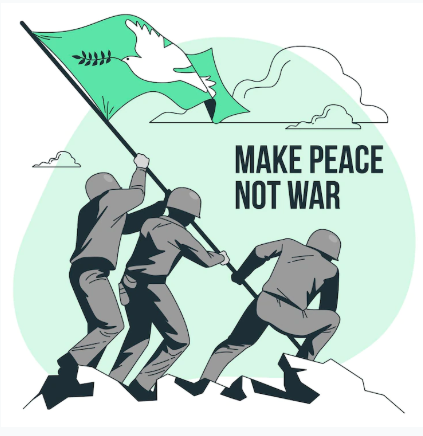 13
Preliminary Articles

"No secret treaty of peace shall be held valid in which there is tacitly reserved matter for a future war"
"No independent states, large or small, shall come under the dominion of another state by inheritance, exchange, purchase, or donation"
"Standing armies shall in time be totally abolished"
"National debts shall not be contracted with a view to the external friction of states"
"No state shall by force interfere with the constitution or government of another state"
"No state shall, during war, permit such acts of hostility which would make mutual confidence in the subsequent peace impossible“
Tradiční (Kantovský) liberalismus
republikánská forma vlády - jediná ospravedlnitelná
republikánské státy = „producenti míru“ - vláda zákona + konzultace
podmínky míru
předběžné články - ukončit podmínky příznivé pro války
tři konečné články - skutečné podmínky míru
Definitive Articles

“The civil constitution of each state shall be republican.”
“The law of nations shall be founded on a federation of free states.”
“The rights of men, as citizens of the world, shall be limited to the conditions of universal hospitality.”
14
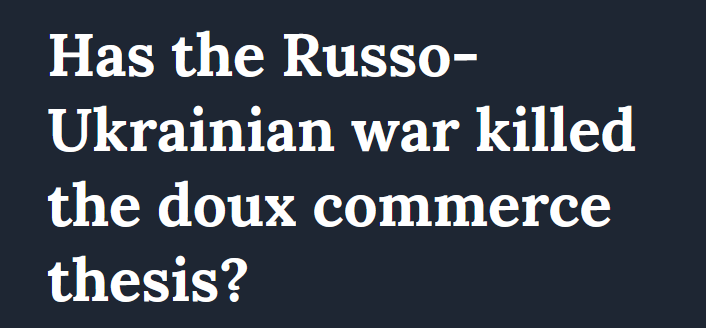 Doux commerce
obchod mezi státy je vzájemně prospěšný
Montesquieu: obchod má tendenci osoby civilizovat
odmítnutí myšlenek merkantilismu
tržní soupeření jako mírová spolupráce (x konflikt)
globální dělba práce / specializace → vzájemná ekonomická závislost (ale role diverzifikace, monopolů… )
empirické studie - rozporuplné závěry ohledně vztahu mezi obchodováním a mírem (Brooks, 2024)
15
Teorie demokratického míru
dvě varianty teorie:
demokracie jsou bytostně mírumilovnější než ne-demokracie
nejsou nutně mírumilovnější, ale vyhýbají se použití síly vůči jiným demokraciím
liberální země nevedou války proti jiným liberálním zemím (Doyle, 1983) - 2 příčiny:
liberální instituce
liberální ideologie / kultura
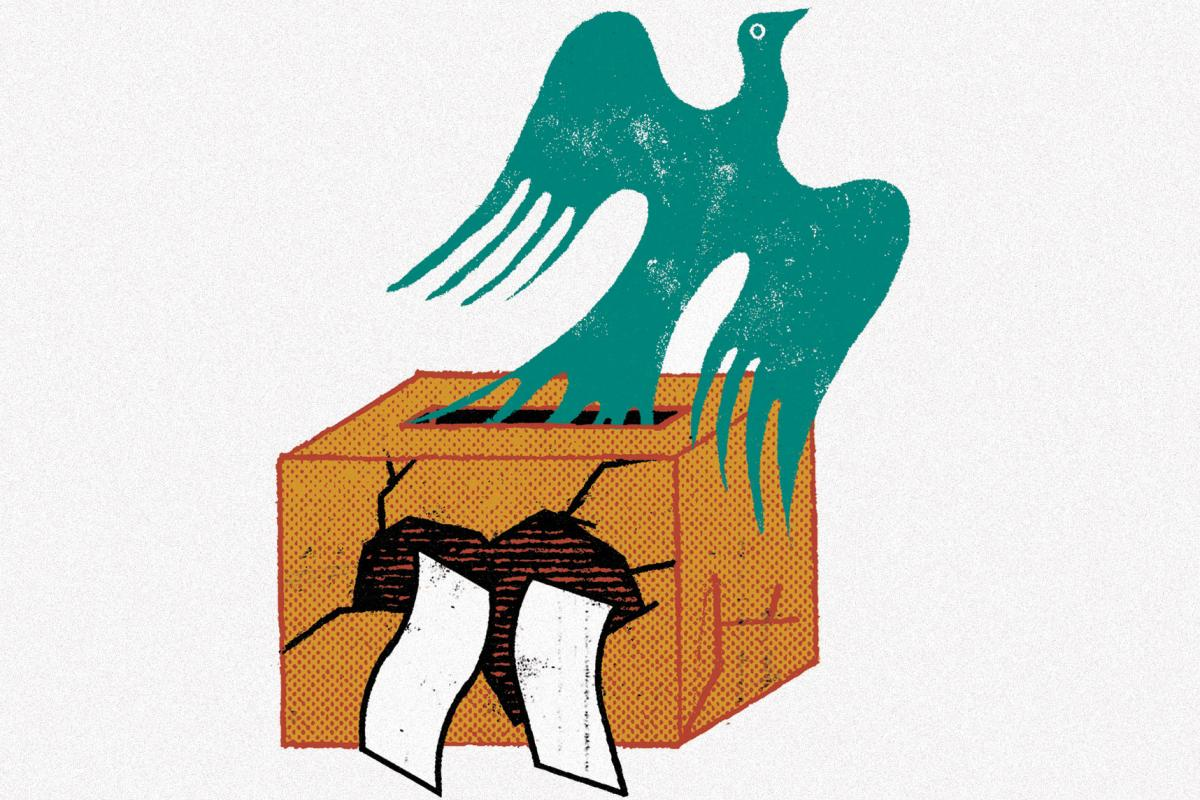 16
Neoliberální institucionalismus
role mezinárodních institucí v předcházení konfliktů → vliv na zájmy a chování států 
instituce jako prostředek poskytování pobídek ke konfliktu nebo odrazování od nespolupráce
snížení transakčních nákladů (vyjednávání, řešení konfliktů… )
více než formální instituce → mezinárodní režimy (normy, praktiky)
17
Mearsheimer (2014) “Why the Ukraine Crisis Is the West’s Fault“, Foreign Affairs
S. Walt (2022) “An International Relations Theory Guide to the War in Ukraine“
Teorie MV a světová politika
Konflikt na Ukrajině (J. Mearsheimer, S. Walt)
západní elity viněny za:
liberální politiku (rozšiřování NATO a EU, podpora šíření demokracie)
opomíjení ruských obav a základních pouček geopolitiky
potvrzení platnosti realistického náhledu na MV
obavy o vlastní bezpečnost → soupeření o moc
bezpečnostní dilema
alianční politika - vyvažování (při čelení společné hrozbě)
Jaké je zde místo pro myšlenky liberalismu a konstruktivismu?
18
Konstruktivismus
„Anarchy is what states make of it.“ (Wendt, 1992)
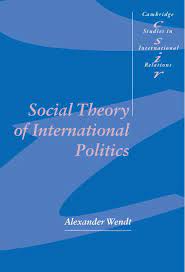 širší sociálně-vědní teorie
bezpečnost jako sociálně konstruovaná - utvářená v určitém sociálním / historickém kontextu skrze sociální interakci
bezpečnost jako prostor pro vyjednávání a soupeření (role publika)
význam identity a norem - očekávání ohledně chování → nastavuje mantinely legitimnímu chování
aktéři a struktury se spoluutvářejí → anarchie ani bezpečnostní dilema nejsou nevyhnutelné
VIDEO
PŘÍKLAD
19
Kontrolní otázky
Jak se liší názor všech výše uvedených směrů na anarchické uspořádání mezinárodního systému?
Jsou pro všechny odnože realismu mocenské soupeření a války nevyhnutelné?
Jaké teze podle vás pomáhají pochopit současný vývoj mezinárodní politiky?
20